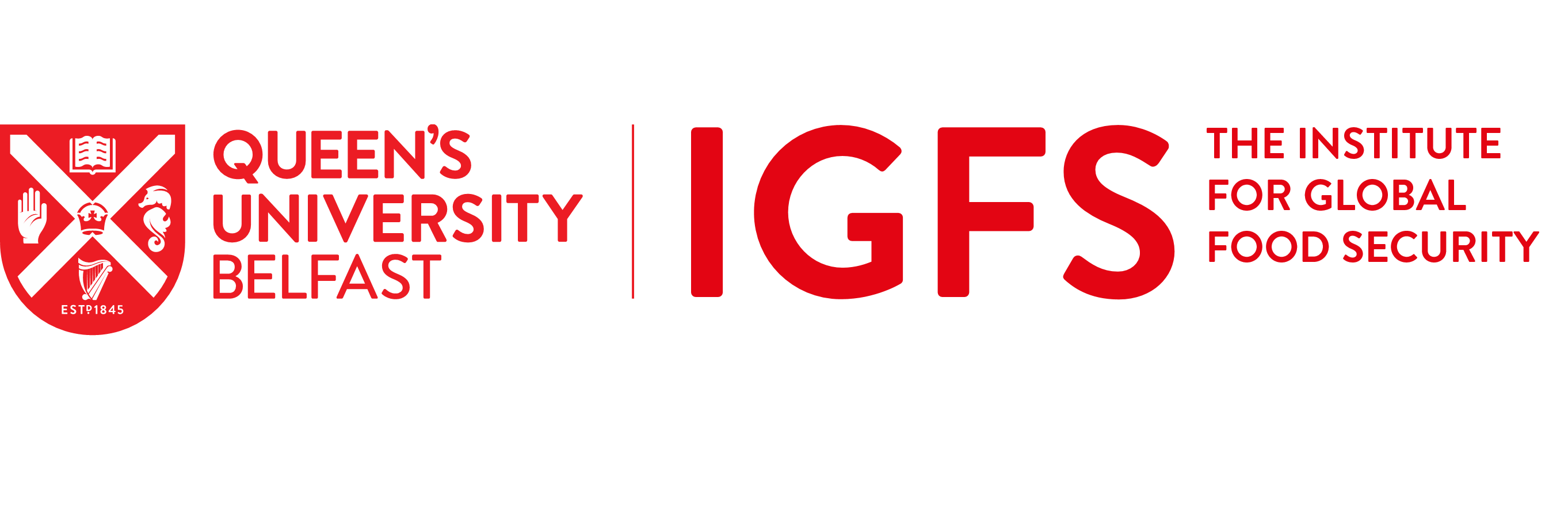 High-value functional dairy products from low-value whey proteins: proving the concept.
Joanna Shooter
Supervisors: Dr B. Green and Prof. M. McKinley
Background
Type 2 Diabetes Mellitus - metabolic disorder (Hameed et al, 2015) - prevalence increasing  (by 2035 – 592 million) (Guariguata et al, 2014)- serious health implications (Amos et al, 2004)
Epidemiological evidence supports an inverse relationship between dairy food intake and risk of T2DM (Hirahatake et al, 2014)

Recent studies have shown that whey can be used to: - manipulate gut function (Mignone et al, 2015)- slow gastric emptying (Stanstrup et al, 2014)- stimulate the secretion of incretin hormones (GLP-1 and GIP) (Gillespie et al, 2015)
[Speaker Notes: Type 2 diabetes is a common chronic metabolic disease that leads to abnormally high levels of blood sugar in the blood

The global incidence of type 2 diabetes is expected to rise at an alarming rate to 592 million by 2035. 

Undiagnosed and poorly controlled diabetes can have some serious health implications such as stroke, heart disease and retinopathy as a result of high blood sugar levels. This massively impacts the economy and by 2030 costs are expected to rise to 490 billion USD. 

In vitro evidence suggests that whey protein isolate could have a positive effect on energy intake and glucose tolerance and via these mechanisms may affect body weight and risk of T2DM.

Epidemiological evidence indicates that consumption of dairy products is associated with decreased prevalence of metabolic related disorders and recent studies have focused on the whey component of milk. 

Recent studies have shown that whey can be used to manipulate gut function and, as a result, slow gastric emptying and stimulate the secretion of incretin hormones. 

The incretin hormones glucagon like peptide 1 and gastric inhibitory polypeptide potentiate insulin release in a glucose-dependant manner and are released from the gut following nutrient ingestion. 

Type 2 Diabetes Mellitus 

Why is GLP-1 of interest? 

Why is whey protein of interest?]
Overall Thesis
Chapter 1: Literature review 
Chapter 2: Effect of dairy proteins on appetite, body weight, body 		      composition and glycaemic control; a systematic review of 	      randomised control trials
	Aim: To conduct a systematic review of systematic reviews examining the relationship between dairy foods, whey protein and metabolic health.  
Chapter 3: Experimental Work
Chapter 4: Dietary intervention study design and methodology 
Chapter 5: Dietary intervention study population and results 
	Aim: To perform a dietary intervention study examining the effect of whey protein on metabolic health when delivered in isolation or within the dairy matrix for people at high risk of type 2 diabetes. 
Chapter 6: General Discussion and Conclusion 
Chapter 7: References
Chapter 8: Appendix
Human Intervention Study
Effect of whey protein isolate (WPI) on secretion of GLP-1,
appetite, body weight and glycaemic control when delivered in
enteric versus standard gelatin capsules


Aim: to investigate the effect of WPI on secretion of GLP-1, appetite,
body weight, body composition and glycaemic control when it is delivered
in an enteric coated capsule compared to delivery in a standard gelatin 
capsule.

Hypothesis: The enteric coated capsules will protect the WPI from
digestion in the stomach and so will enhance GLP-1 secretion compared
to the WPI delivered in the gelatin capsules.
Human Intervention Study
MAIN RESEARCH QUESTIONS BEING ADDRESSED IN
THIS PROJECT 
How does WPI affect GLP-1 secretion in the 2-hour period following consumption?
Does WPI affect GLP-1, appetite, weight and glycaemic control when consumed for two weeks? 
Is there a difference in the effect of WPI when it is delivered in an enteric capsule compared to a standard gelatin capsule?
Dosage
The amount of whey protein used in previous intervention trials ranges from around 8g to 70g. 

A dose of 30g per day has been shown to suppress energy intake in healthy participants (Hutchinson et al, 2015) 

An intraduodenal infusion of 24g or 48g of WPI significantly increased plasma GLP-1 concentrations in healthy older and younger men (Giezenaar et al, 2018)

Given the results of this recent trial, a dose of 24g has been used.

Participants were given 24g WPI in the form of capsules to be evenly split between breakfast, lunch and dinner. 

This will correspond to 16 capsules to be taken 30 minutes before each meal time.
Capsule Preparation
Capsules had to be filled manually with 0.5g of WPI or the
placebo. 

One participant = 
	Three treatment groups (3) x 48 capsules per day x 15 days (14 days + 1 extra day) = 2160 capsules 

Sixteen participants = 16 x 2160 = 34560 capsules

11,520 capsules per treatment group
Recruitment
Sample size

This study will use the same sample size as the study by Giezenaar et al -  protocols are similar

10 participants were recruited in the study by Giezenaar et al.

We recruited 10 participants for this crossover trial 

- Current status – TARGET MET!
Recruitment
	- 10 participants

Inclusion criteria
	- 18-30 years old
	- Healthy volunteers
Exclusion criteria 
	- Pre-existing medical condition: Type 1 diabetes, Type 2 diabetes etc. 
	- Does not consume gelatin
	- Does not consume milk or dairy products e.g. lactose intolerance or milk allergy
Planned Intervention
Intervention: 
	Group 1 – Enteric coated capsules with WPI
	Group 2 – Gelatin coated capsules with WPI
Control: Placebo
	Group 3 – (control) Gelatin coated capsules with lactose-mono-hydrate powder
Study Design
- Double-blind randomised, placebo-controlled
crossover trial

- Involves three 2-week treatment periods

2 week washout period in between 

10 weeks in total
Complete visual analogue scale at each meal
Complete visual analogue scale at each meal
Complete visual analogue scale at each meal
End of Period III 
Fasting blood sample
Collect visual analogue scales
Weight 
Blood pressure 
Compliance questionnaire
Collect unused capsules 
Give voucher
Baseline Period I 
Acute study
Blood samples
Lifestyle questionnaire
Visual analogue scale
Height 
Weight 
Waist circumference 
Blood pressure 
Snack given
End of Period I
Fasting blood sample
Collect visual analogue scales
Weight 
Blood pressure 
Compliance questionnaire
Collect unused capsules
Baseline Period II 
Acute study
Blood samples
Lifestyle questionnaire
Visual analogue scale
Weight 
Waist circumference 
Blood pressure 
Snack given
End of Period II
Fasting blood sample
Collect visual analogue scales
Weight 
Blood pressure 
Compliance questionnaire
Collect unused capsules
Baseline Period III 
Acute study
Blood samples
Lifestyle questionnaire
Visual analogue scale
Weight 
Waist circumference 
Blood pressure 
Snack given
Overview of participant’s journey throughout the study
Period I
Period III
Period II
WO
W2
W1O
W4
W6
W8
Three interventions will be delivered in periods I, II and III in random order: placebo capsules; whey protein capsules – enteric; whey protein capsules - standard
Whey Study– BLOOD SCHEME (49 ml sample)
Weeks 0, 4 and 8
a)
1 x 5 ml clotted (YELLOW top)
Store at room temperature
In dark for at least 1 hour
Spin 3000 rpm 
For 15 min
Brake speed 2
+
Yellow cap
New transfer pipette
Serum into three equal aliquots (2 x 1000 µl)
-80° freezer (or at least -20)
b)
1 x 4 ml EDTA (PURPLE top)
Store at 4°C and centrifuge as 
Soon as is convenient (within 2 hours)
+
Spin 3000 rpm 
For 15 min
Brake speed 0
Purple cap
New transfer pipette
Plasma into equal aliquots (2 x 1000 µl)
c)
2 x 2 ml Fluoride Oxalate at (GREY top)
Store at 4°C and centrifuge as 
Soon as is convenient (within 2 hours)
Spin 3000 rpm 
For 15 min
Brake speed 0
+
Green cap
New transfer pipette
Equal aliquots (2 x 1000 µl)
[Speaker Notes: Blood Processing]
Whey Study – BLOOD SCHEME (49 ml sample)
Weeks 0, 4 and 8
ACUTE STUDY. T 0,15,30,60,90 and 120 minutes.
d)
Spin 3000 rpm 
For 15 min
Brake speed 0
Refrigerated Centrifuge
1 x 6 ml EDTA at T 0,15,30,60,90 and 120 minutes (PURPLE top)
Add 60µl DPP IV within 30 seconds.
Roll the tube for 2 minutes 
Centrifuge immediately
+
+
Blue cap
New transfer pipette
-80° freezer (or at least -20)
Plasma into aliquots (3 x 1000µl)
(at each time point)
Acute study – to assess insulin, glucose and GLP-1 concentration after taking the WPI .

A fasting blood sample will be taken at time T 0 just before the capsules are ingested and then further blood samples will be taken at T 15, 30, 60, 90 and 120 minutes.
Whey Study – BLOOD SCHEME (19 ml sample)
Weeks 2, 6 and 10
a)
1 x 5 ml clotted (YELLOW top)
Store at room temperature
In dark for at least 1 hour
Spin 3000 rpm 
For 15 min
Brake speed 2
+
Yellow cap
New transfer pipette
Serum into equal aliquots (2 x 1000µl)
b)
2 x 2 ml Fluoride Oxalate at (GREY top)
Store at 4°C and centrifuge as 
Soon as is convenient (within 2 hours)
Spin 3000 rpm 
For 15 min
Brake speed 0
+
-80° freezer (or at least -20)
Green cap
New transfer pipette
Equal aliquots (2 x 1000 µl)
c)
Spin 3000 rpm 
For 15 min
Refrigerated Centrifuge
Brake speed 0
1 x 6 ml EDTA (PURPLE top)
Add 60µl DPP IV within 30 seconds.
Centrifuge immediately
+
+
Blue cap
New transfer pipette
Plasma into aliquots (3 x 1000µl)
d)
1 x 4 ml EDTA (PURPLE top)
Store at 4°C and centrifuge as 
Soon as is convenient (within 2 hours)
+
Spin 3000 rpm 
For 15 min
Brake speed 0
Purple cap
New transfer pipette
Plasma into equal aliquots (2 x 1000µl)
Outcome Assessments
Primary endpoint:

	- GLP-1 secretion - measured using an ELISA kit

Secondary endpoints: 

	- Appetite – assessed using visual analogue scales 
	- Fasting glucose – measured using Randox Daytona
	- Fasting insulin – analysed by the Trust
	- Insulin resistance – calculated using fasting glucose and fasting insulin data (HOMA)
	- Anthropometric data	- height, weight, BMI, waist circumference
Data and Statistical Analysis
- Statistical Analysis will be carried out using SPSS software
- Advice will be given by Dr Chris Cardwell, medical statistician

Acute study results will be analysed using repeated measures ANOVA. 

For the chronic intake study (i.e. 2 weeks whey consumption), a mixed
effects linear model will be used to account for the repeated 
measurements and to model intra-individual and inter individual  
variability. 

A P value ≤ 0.05 will be considered to be statistically significant.
Future Plans
Laboratory analysis of blood samples
Analysis of visual analogues scales
Data Analysis / Statistical Analysis 
Thesis Write-Up
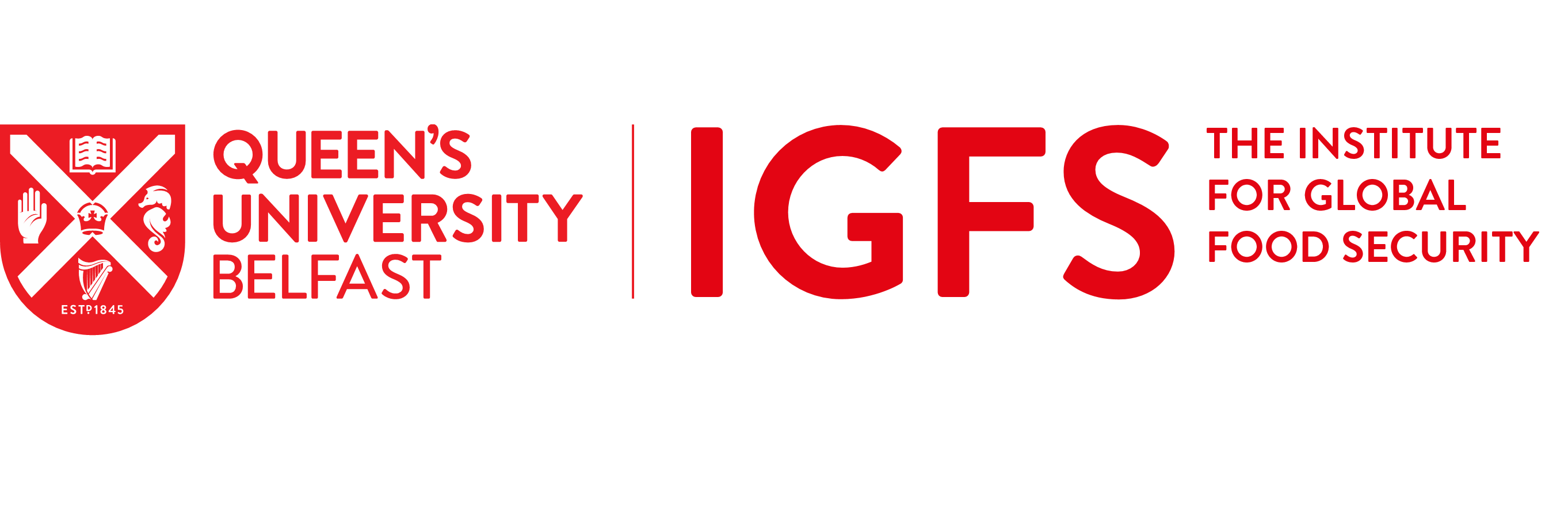 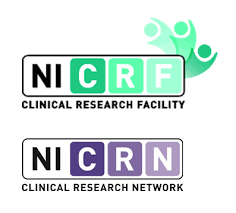 Special thanks to:- my supervisors, Michelle and Brian- staff at the NICRF and CPH - DAERA
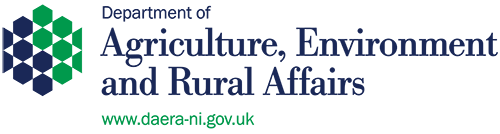 Thank you for listening